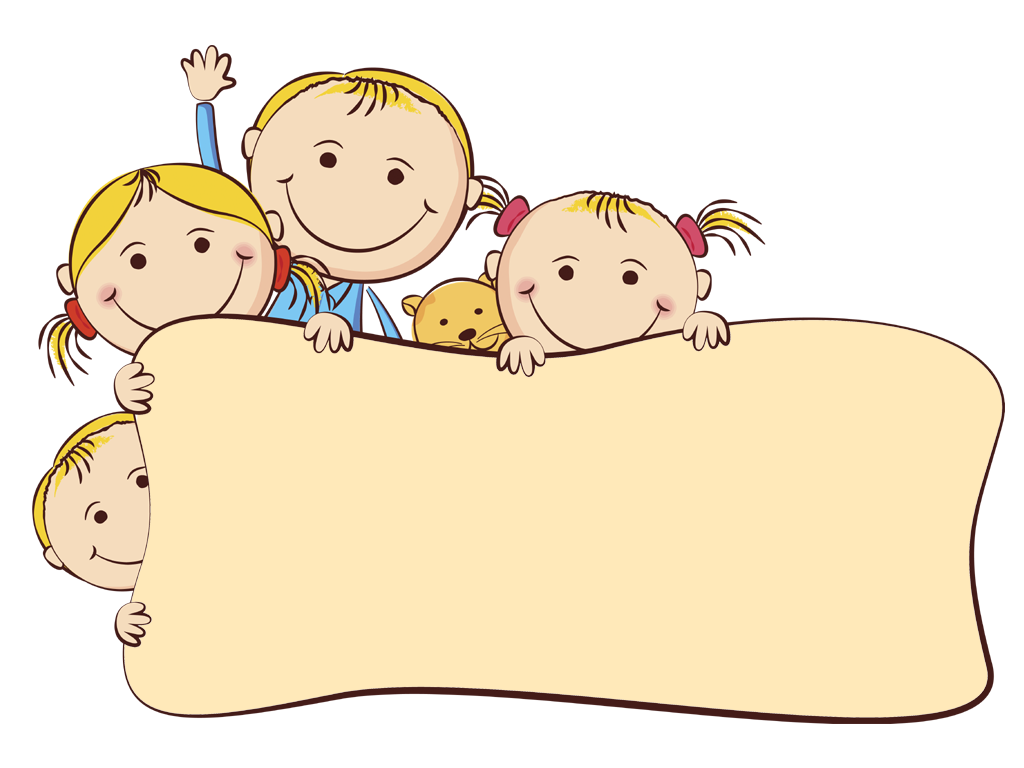 Детский сад – 
новый период в жизни ребенка 

                                                                старший воспитатель, 
                                               Бодрова Е.В.
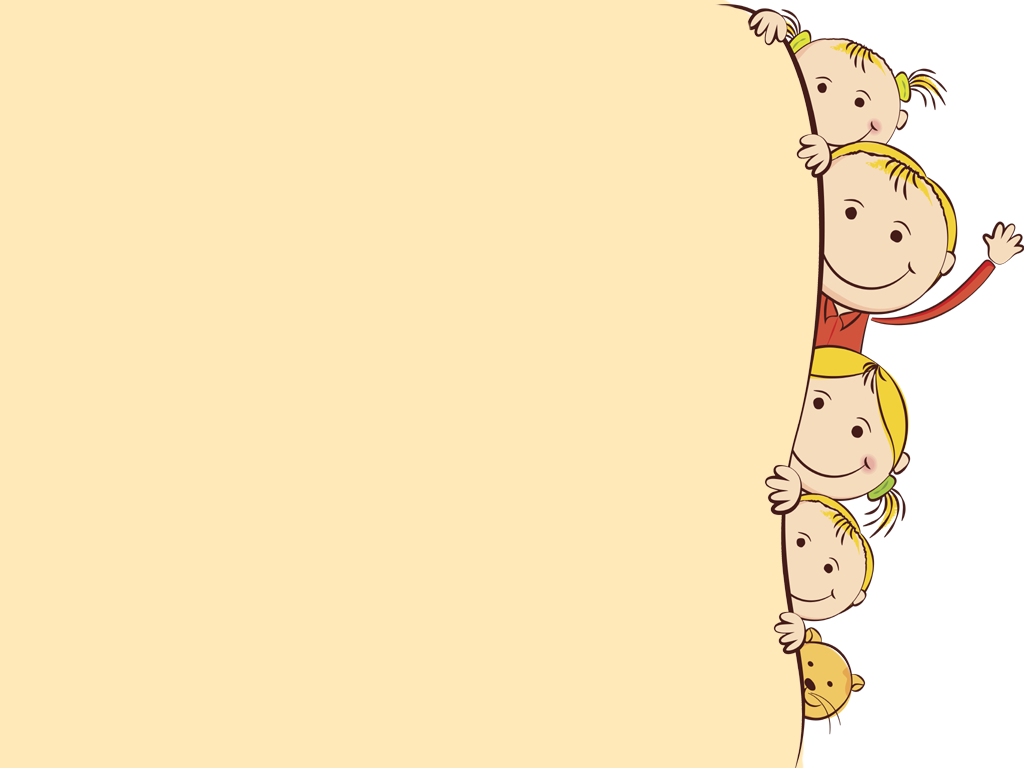 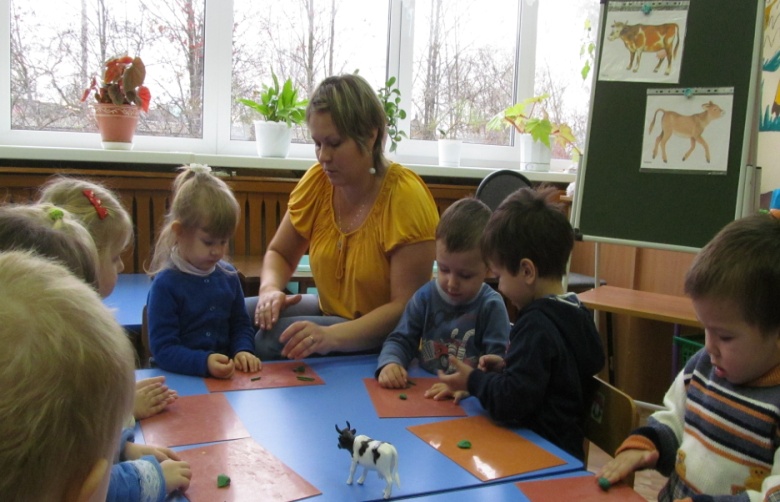 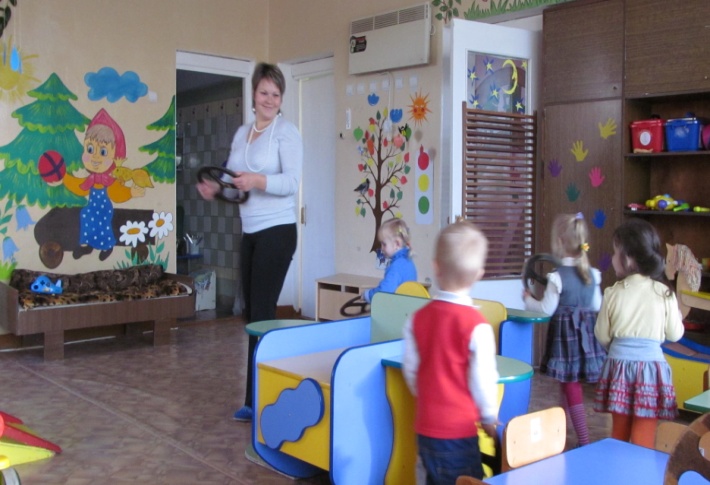 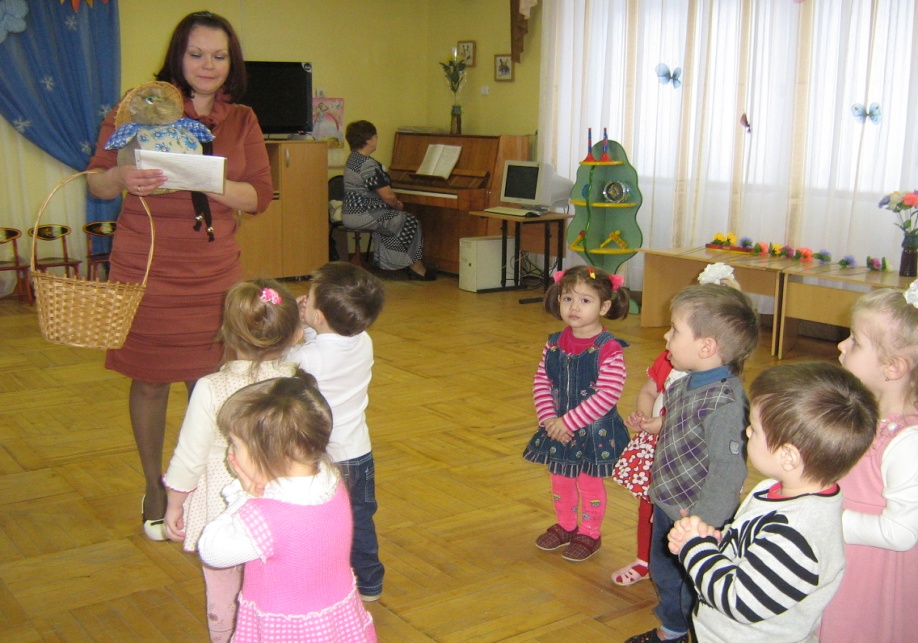 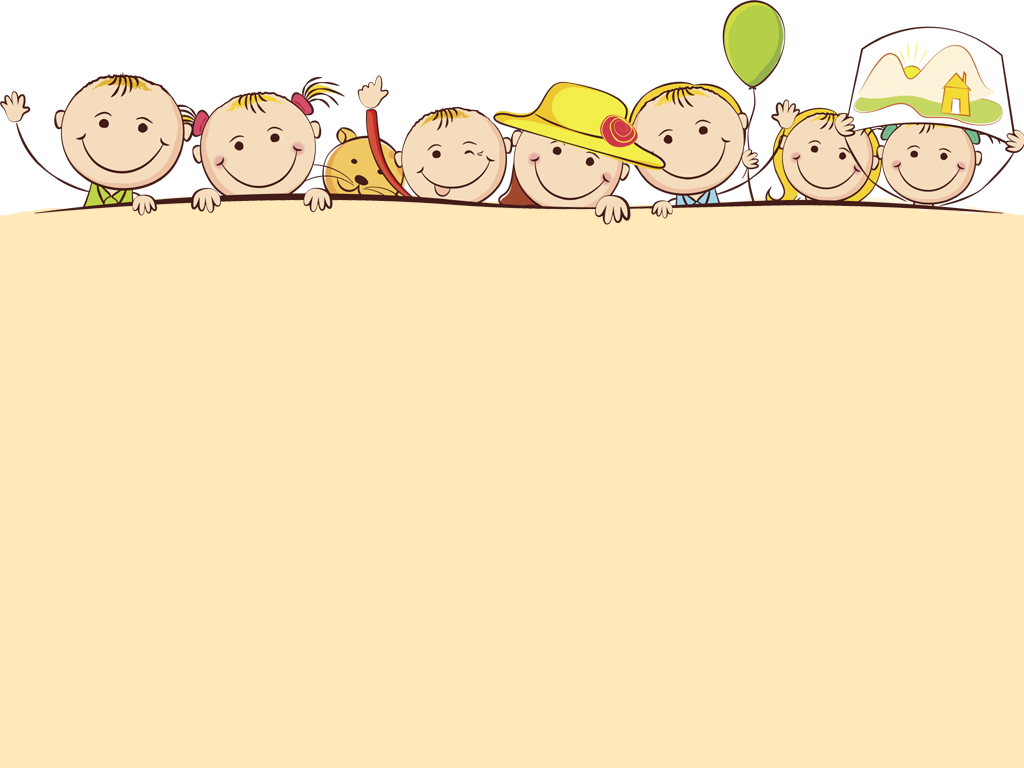 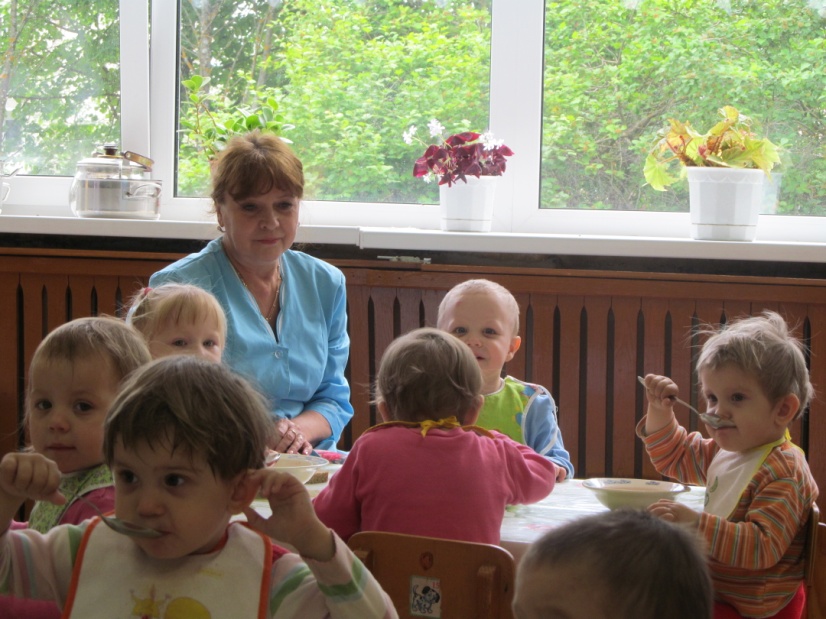 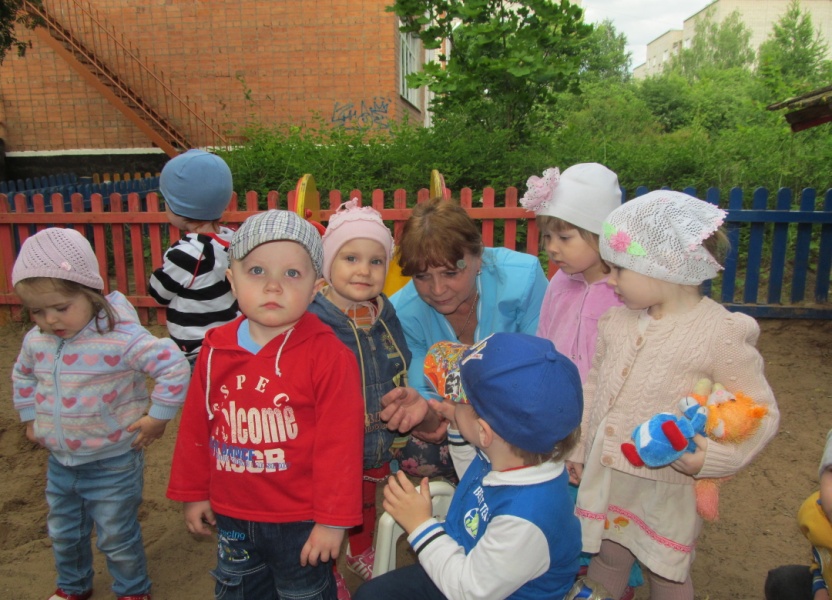 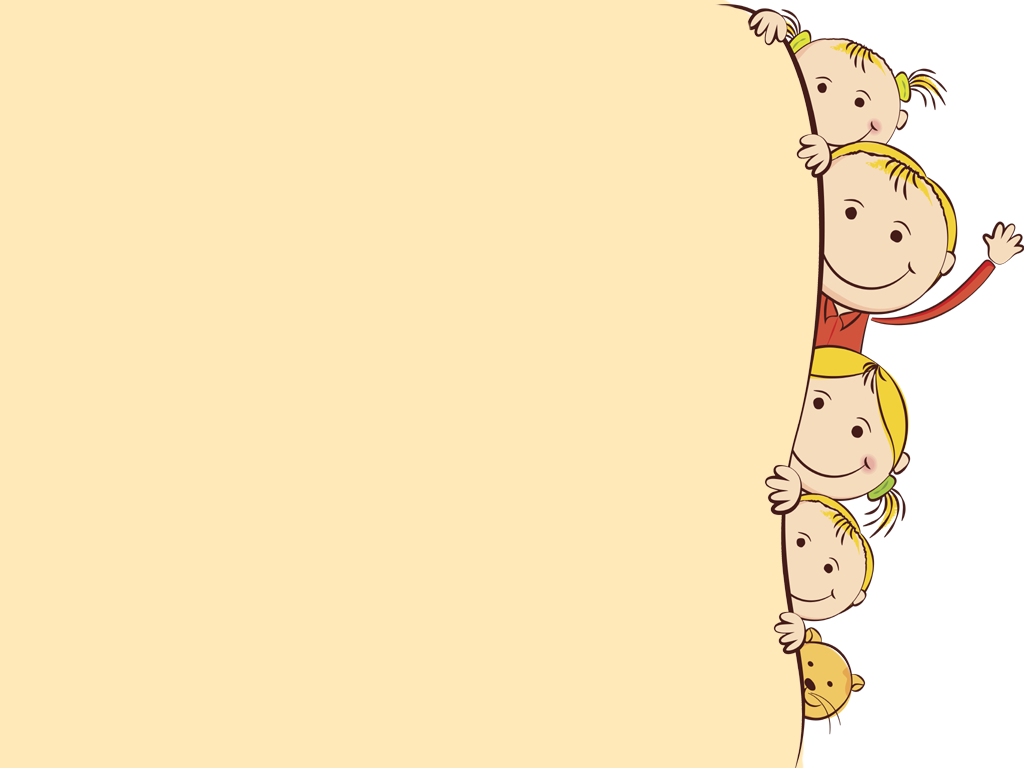 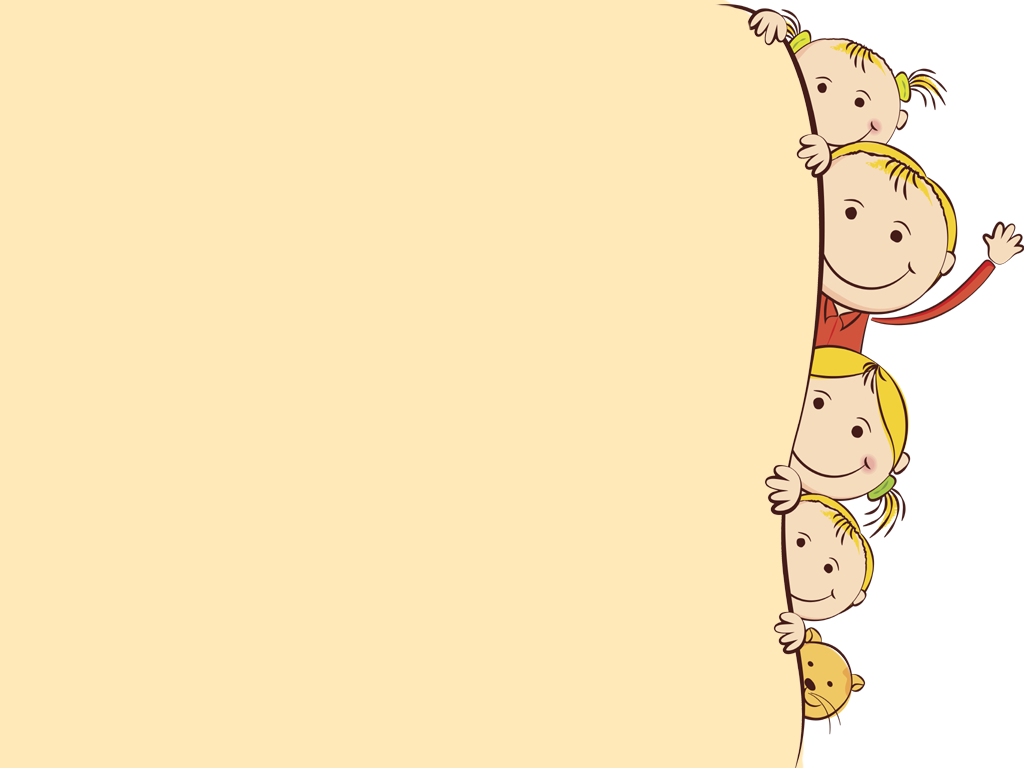 Примерный режим дня ребенка дома:
Утренний подъем  7.00 – 7.30 
Завтрак                     8.10 – 8.30 
Второй завтрак      10.00 - 10.10
Прогулка                  10.30 - 11.20 
Обед                          11.45 - 12.20 
Дневной сон           12.20 - 15.00 
Полдник                   15.15 - 15.25 
Прогулка                  16.15 - 17.30 
Ужин                         18.00 - 18.30 
Отход ко сну            20.30
Утро радостных встреч
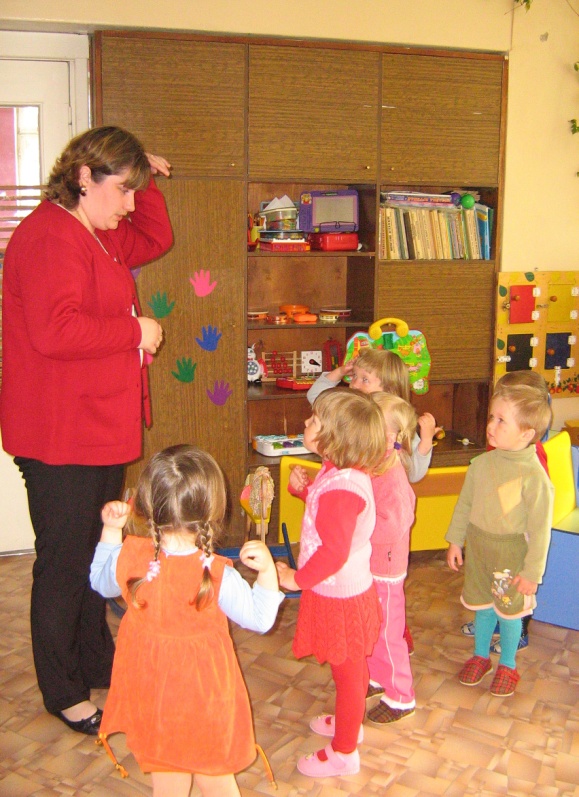 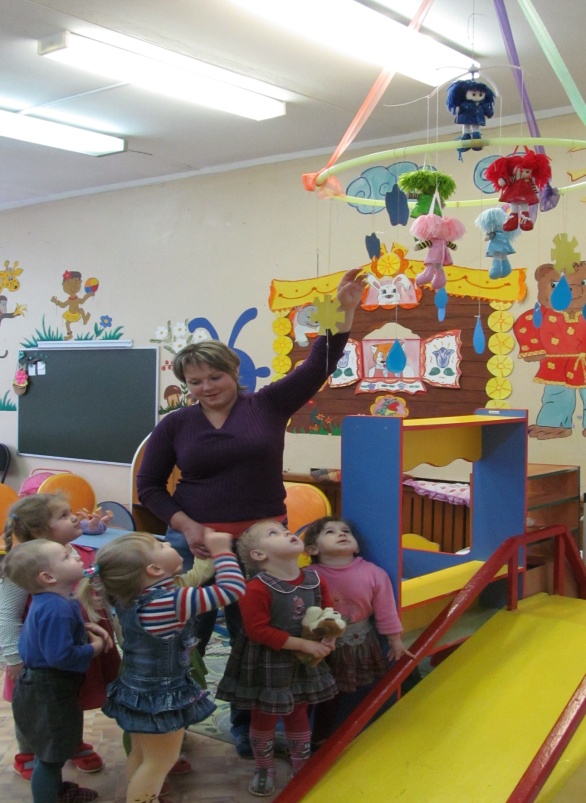 Учимся принимать пищу
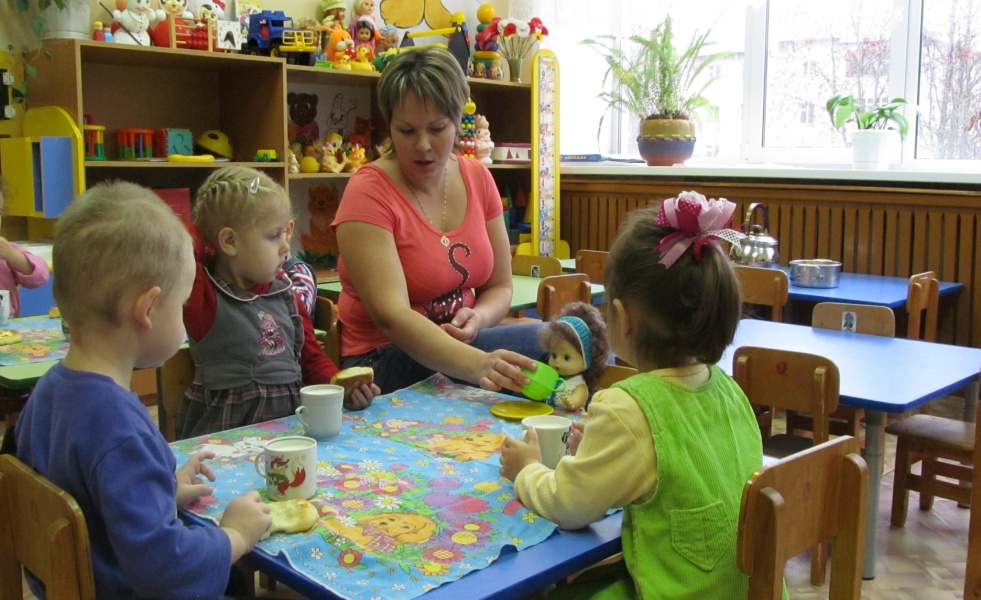 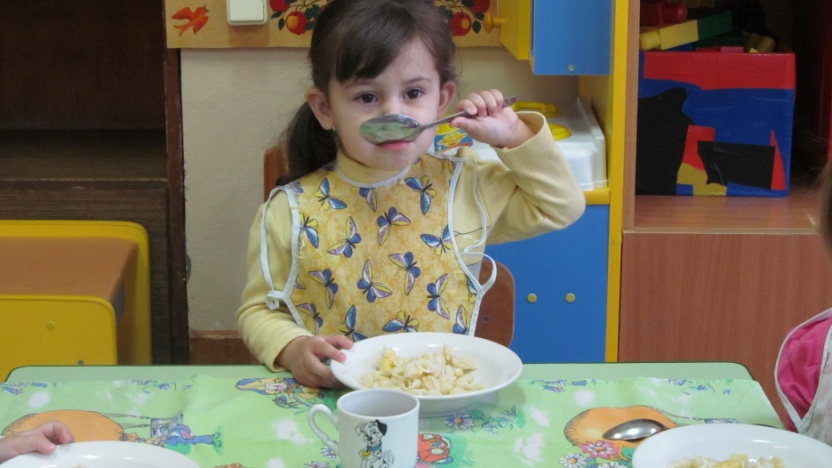 Учимся играть
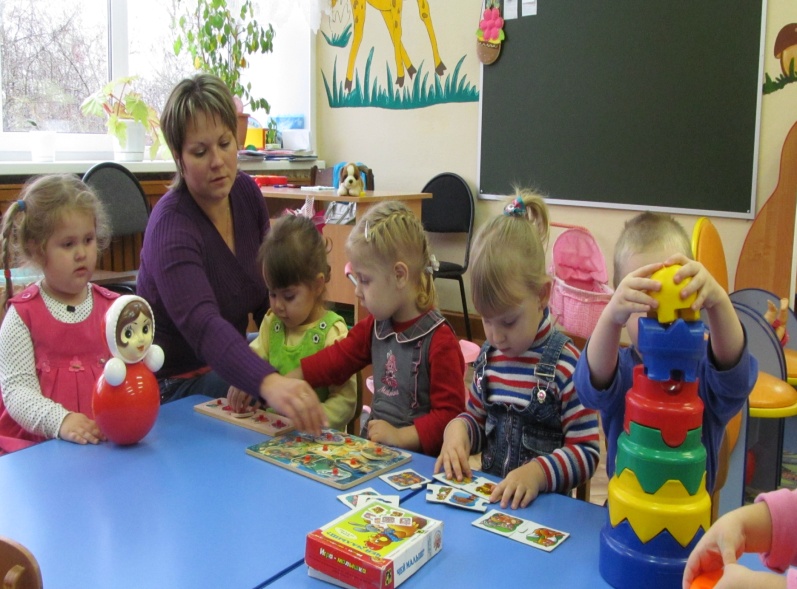 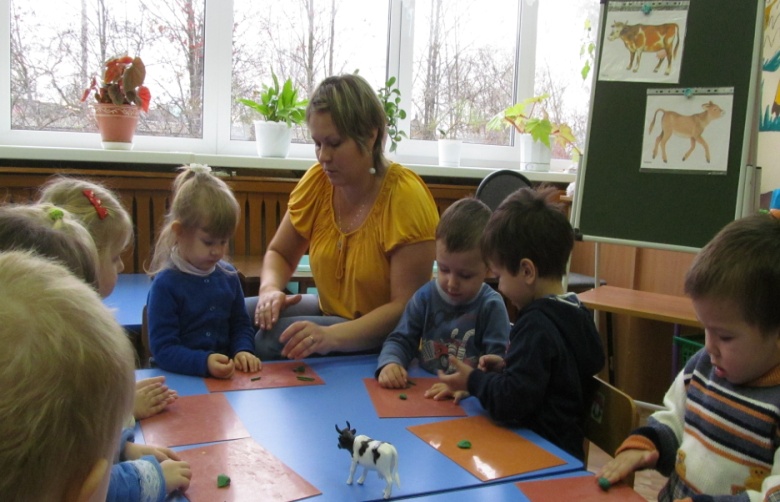 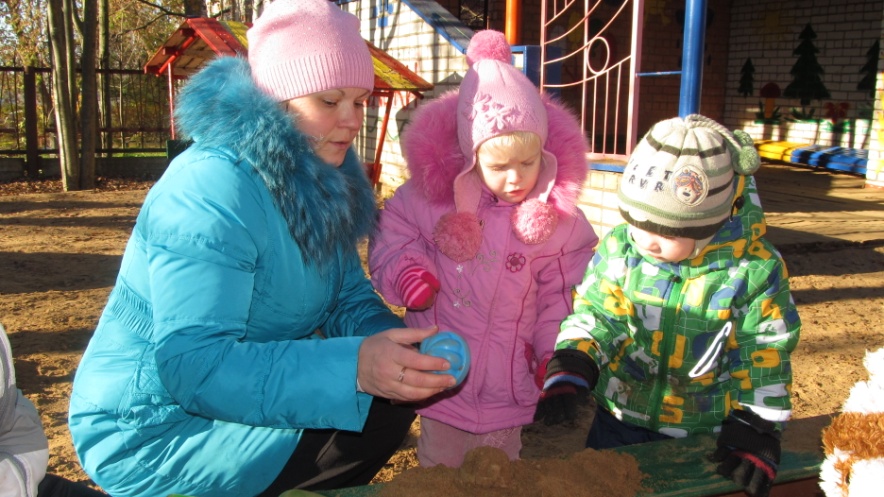 Одежда удобная 
и комфортная
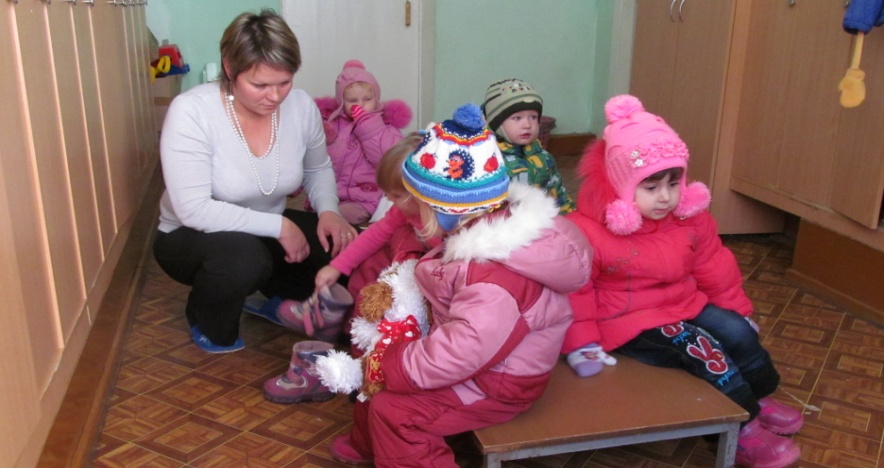 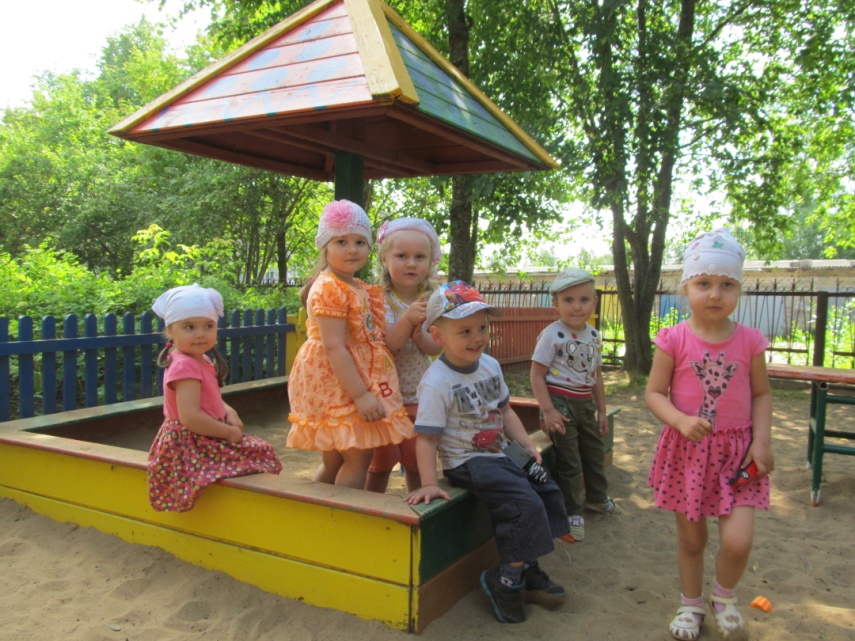 Мы закаляемся
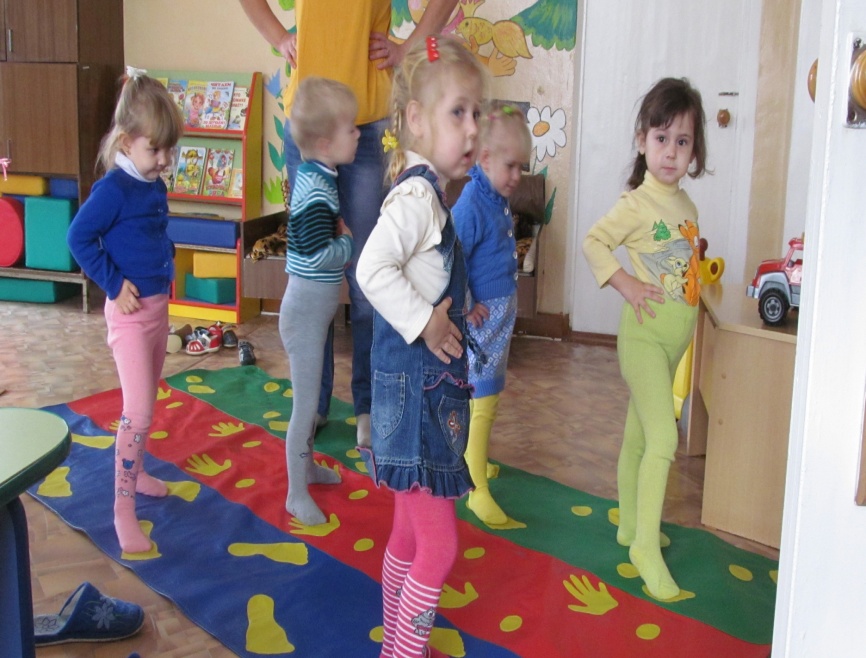 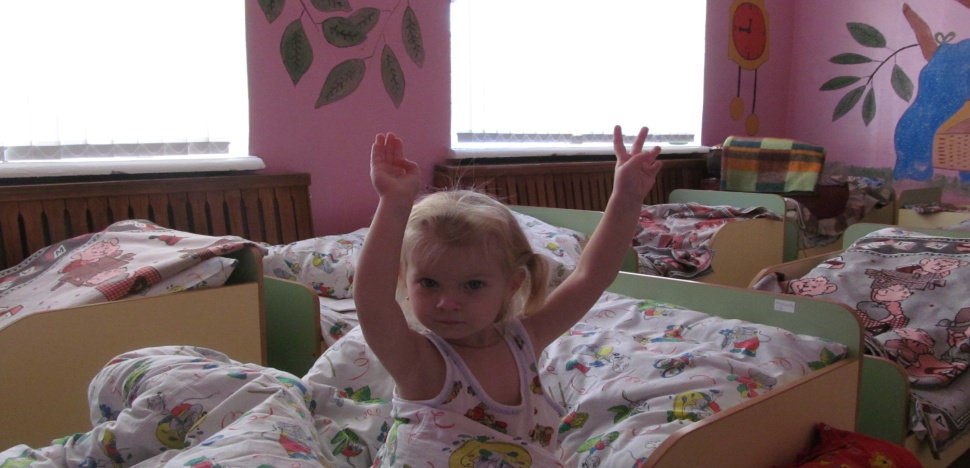 Причинами тяжелой адаптации к детскому саду могут быть:
 
1.       Отсутствие в семье режима, совпадающего с режимом детского сада.
2.       Наличие у ребенка своеобразных привычек.
3.       Неумение занять себя игрушкой.
4.       Несформированность культурно-гигиенических навыков.
5.       Отсутствие у ребенка опыта общения с незнакомыми детьми и взрослыми.
6.       В кризисный период с 2,5 до 3,5 лет адаптация протекает более тяжело и длительно.
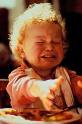 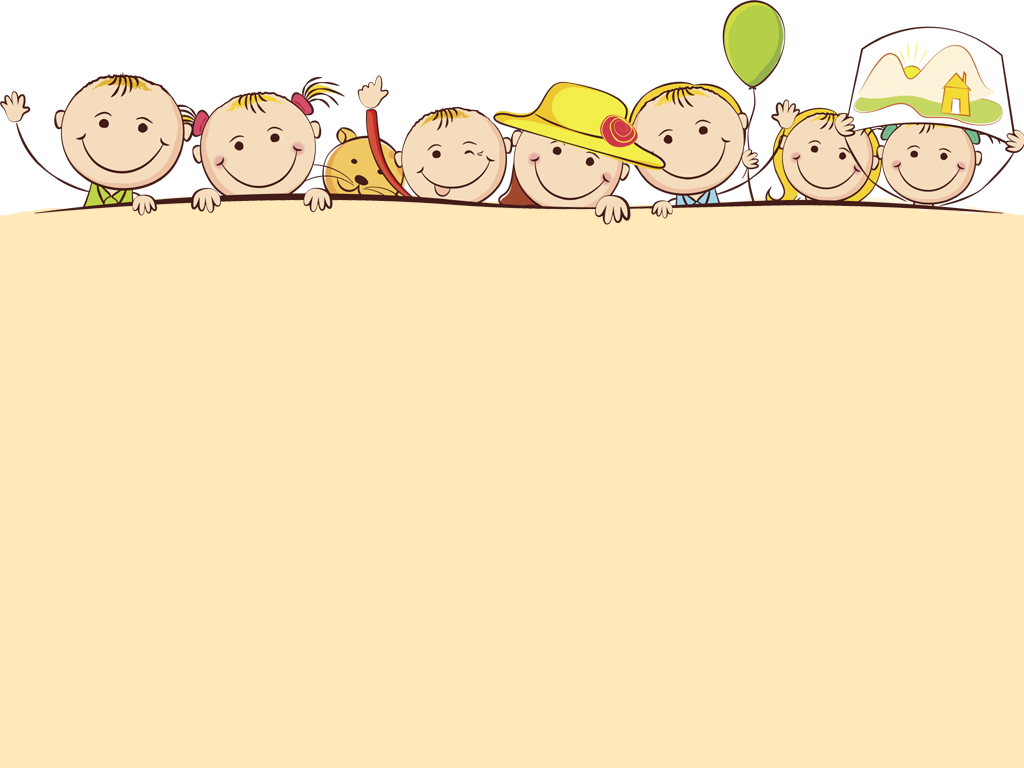 В 1 год и 6 месяцев:
 держать в кулачке ложку, есть (частично) жидкую и     полужидкую пищу, пить из чашки (почти не проливая);
    отрицательно относиться к нарушению опрятности;
    сообщать о физиологических потребностях;
    спокойно относиться к умыванию.
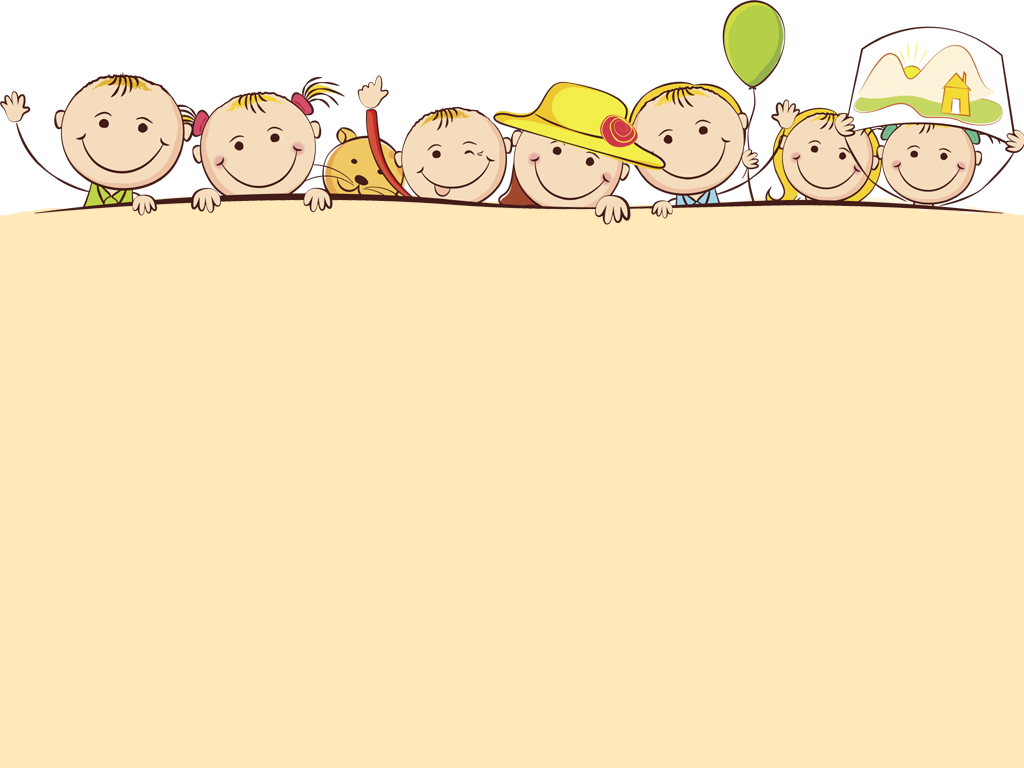 в 1 год и 9 месяцев:
    самостоятельно есть любую пищу, в том числе с хлебом, из своей тарелки;
       самостоятельно снимать (стягивать) шапку и обувь, частично одеваться (натягивать шапку, обувать туфли);
       обращать внимание на грязное лицо и руки;
       контролировать физиологические потребности (заранее сообщать взрослому характерным словом);
        проявлять желание к самостоятельности;
        знать места хранения игрушек, обуви, одежды и т.д.
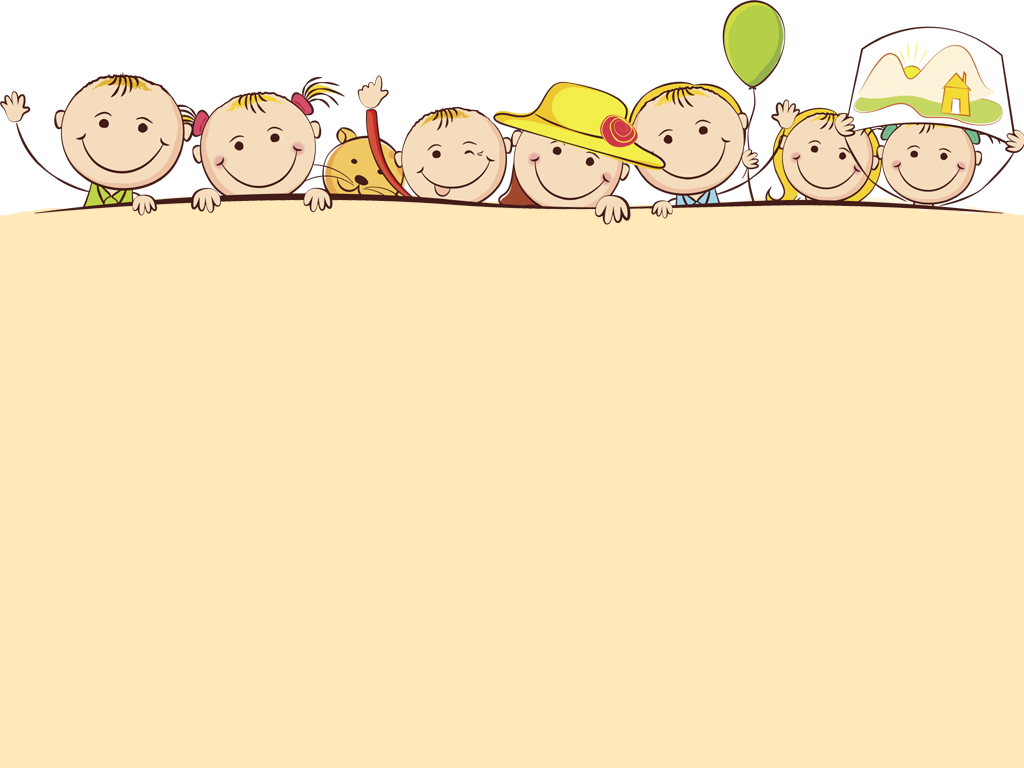 в 2 года:
     есть аккуратно, не обливаясь;
     при умывании тереть ладони и части лица, вытираться при помощи взрослого;
     частично одеваться (натягивать носки, шапку, обувь при незначительной помощи взрослого), частично раздеваться;
     знать места хранения одежды, посуды, игрушек;
     пользоваться носовым платком (при напоминании);
     контролировать физиологические потребности.
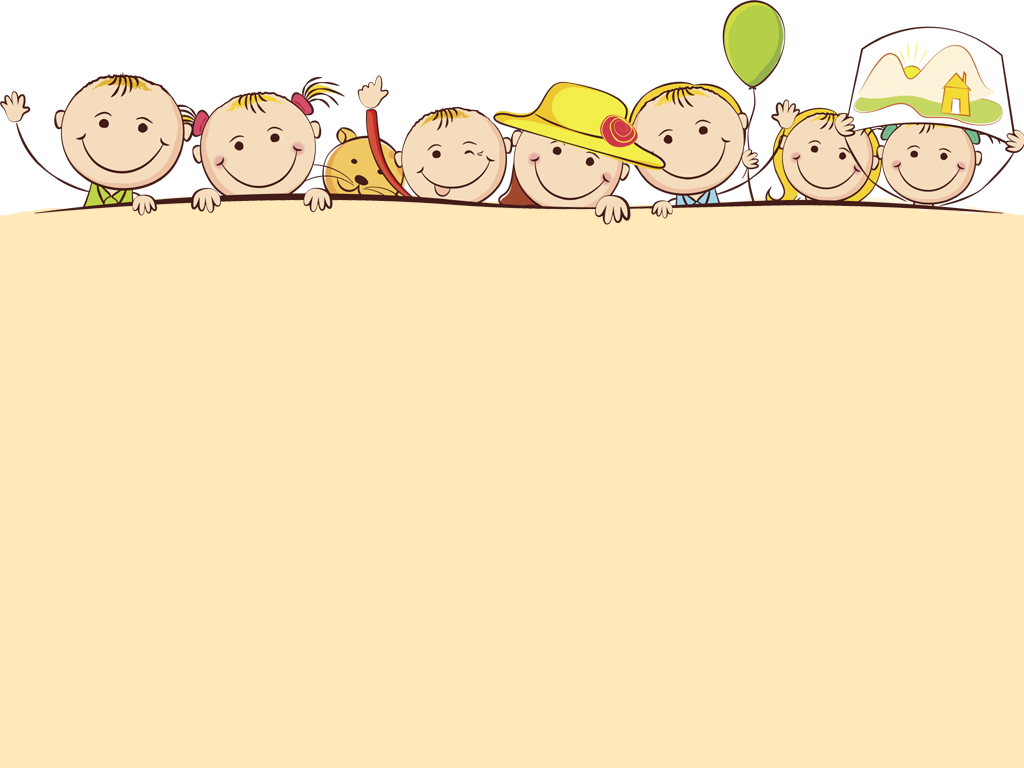 в 2 года 6 месяцев:

   одеваться и раздеваться с небольшой помощью взрослого;
      расстегивать и застегивать одну-две пуговицы.
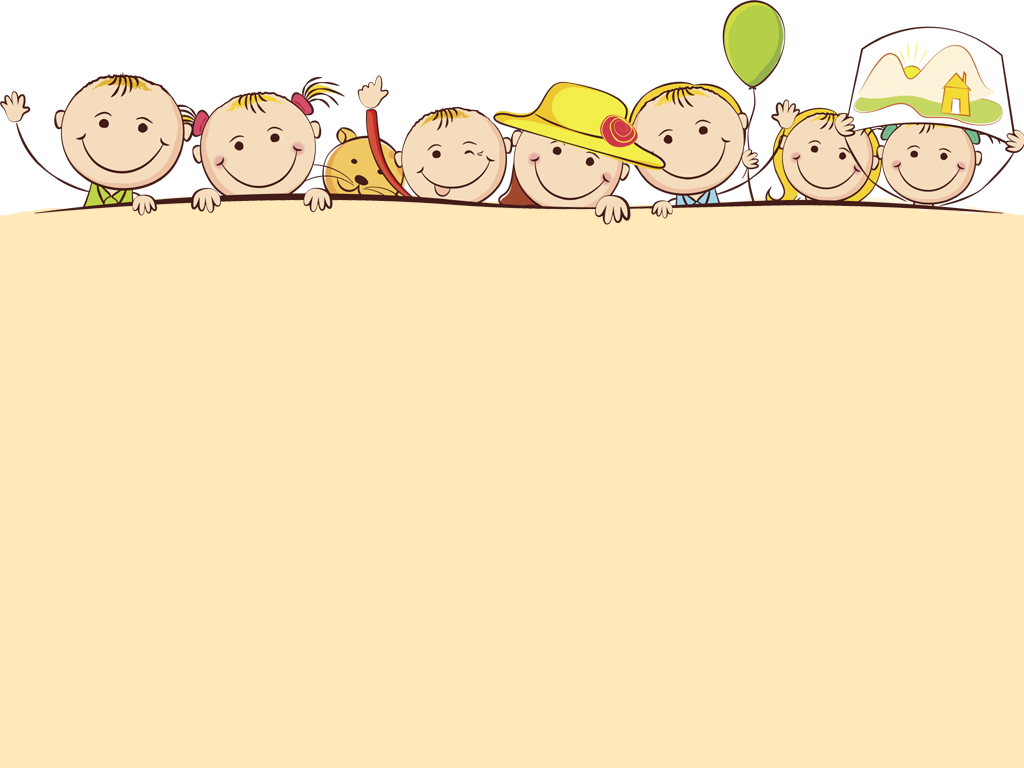 в 3 года:
     одеваться с небольшой помощью взрослого и раздеваться самостоятельно;
     складывать свою одежду перед сном;
     застегивать несколько пуговиц, завязывать шнурки;
     знать назначение многих предметов и их местонахождение;
     выполнять поручения из 2-3 действий («отнеси», «поставь», «принеси»);
     уметь мыть руки и вытираться полотенцем;
     говорить слова благодарности;
     аккуратно есть, правильно держать ложку;
     замечать беспорядок в своей одежде;
     пользоваться носовым платком;
     не выходить из-за стола до конца еды и не мешать за столом другим.